Primer Design for PCR
Dr. ajoy mallik
Primer Design for PCR
Oligonucleotide primers are necessary when running a PCR reaction. 
One needs to design primers that are complementary to the template region of DNA. 
They are synthesized chemically by joining nucleotides together. 
One must selectively block and unblock repeatedly the reactive groups on a nucleotide when adding a nucleotide one at a time. 
The main property of primers is that they must correspond to sequences on the template molecule (must be complementary to template strand). 
However, primers do not need to correspond to the template strand completely; it is essential, however, that the 3’ end of the primer corresponds completely to the template DNA strand so elongation can proceed. 
Usually a guanine or cytosine is used at the 3’ end, and the 5’ end of the primer usually has stretches of several nucleotides. Also, both of the 3’ ends of the hybridized primers must point toward one another.
Primer Design for PCR
The size of the primer is very important as well. Short primers are mainly used for amplifying a small, simple fragment of DNA. 
On the other hand, a long primer is used to amplify a eukaryotic genomic DNA sample. However, a primer should not be too long (> 30-mer primers) or too short. 
Short primers produce inaccurate, nonspecific DNA amplification product, and long primers result in a slower hybridizing rate. 
On average, the DNA fragment that needs to be amplified should be within 1-10 kB in size.
The structure of the primer should be relatively simple and contain no internal secondary structure to avoid internal folding. 
One also needs to avoid primer-primer annealing which creates primer dimers and disrupts the amplification process. 
When designing, if unsure about what nucleotide to put at a certain position within the primer, one can include more than one nucleotide at that position termed a mixed site. 
One can also use a nucleotide-based molecular insert (inosine) instead of a regular nucleotide for broader pairing capabilities.
Primer Design for PCR
Primers should generally have the following properties:
Length of 18-24 bases
40-60% G/C content
Start and end with 1-2 G/C pairs
Melting temperature (Tm) of 50-60°C
Primer pairs should have a Tm within 3°C of each other
Primer pairs should not have complementary regions
Primer Design for PCR
Good primer design is essential for successful reactions. The important design considerations described below are a key to specific amplification with high yield. The preferred values indicated are built into all our products by default.
Primer Length: It is generally accepted that the optimal length of PCR primers is 18-22 bp. This length is long enough for adequate specificity and short enough for primers to bind easily to the template at the annealing temperature.
Primer Melting Temperature: Primer Melting Temperature (Tm) by definition is the temperature at which one half of the DNA duplex will dissociate to become single stranded and indicates the duplex stability. Primers with melting temperatures in the range of 52-58⁰ C generally produce the best results. Primers with melting temperatures above 65 ⁰ C have a tendency for secondary annealing. The GC content of the sequence gives a fair indication of the primer Tm. All our products calculate it using the nearest neighbor thermodynamic theory, accepted as a much superior method for estimating it, which is considered the most recent and best available.
Formula for primer Tm calculation:
Melting Temperature Tm(K)={ΔH/ ΔS + R ln(C)}, Or Melting Temperature Tm(oC) = {ΔH/ ΔS + R ln(C)} - 273.15 where
ΔH (kcal/mole) : H is the Enthalpy. Enthalpy is the amount of heat energy possessed by substances. ΔH is the change in Enthalpy. In the above formula the ΔH is obtained by adding up all the di-nucleotide pairs enthalpy values of each nearest neighbor base pair.
ΔS (kcal/mole) : S is the amount of disorder a system exhibits is called entropy. ΔS is change in Entropy. Here it is obtained by adding up all the di-nucleotide pairs entropy values of each nearest neighbor base pair. An additional salt correction is added as the Nearest Neighbor parameters were obtained from DNA melting studies conducted in 1M Na+ buffer and this is the default condition used for all calculations.
ΔS (salt correction) = ΔS (1M NaCl )+ 0.368 x N x ln([Na+]) Where N is the number of nucleotide pairs in the primer ( primer length -1). [Na+] is salt equivalent in mM. [Na+] calculation: [Na+] = Monovalent ion concentration +4 x free Mg2+.
Primer Design for PCR
3. Primer Annealing Temperature: The primer melting temperature is the estimate of the DNA-DNA hybrid stability and critical in determining the annealing temperature. Too high Ta will produce insufficient primer-template hybridization resulting in low PCR product yield. Too low Ta may possibly lead to non-specific products caused by a high number of base pair mismatches,. Mismatch tolerance is found to have the strongest influence on PCR specificity.
Ta = 0.3 x Tm(primer) + 0.7 Tm (product) – 14.9 where,
Tm(primer) = Melting Temperature of the primers, Tm(product) = Melting temperature of the product
4. GC Content: The GC content (the number of G's and C's in the primer as a percentage of the total bases) of primer should be 40-60%.
5. GC Clamp: The presence of G or C bases within the last five bases from the 3' end of primers (GC clamp) helps promote specific binding at the 3' end due to the stronger bonding of G and C bases. More than 3 G's or C's should be avoided in the last 5 bases at the 3' end of the primer.
Primer Design for PCR
6. Primer Secondary Structures: Presence of the primer secondary structures produced by intermolecular or intramolecular interactions can lead to poor or no yield of the product. They adversely affect primer template annealing and thus the amplification. They greatly reduce the availability of primers to the reaction.
i) Hairpins: It is formed by intramolecular interaction within the primer and should be avoided. Optimally a 3' end hairpin with a ΔG of -2 kcal/mol and an internal hairpin with a ΔG of -3 kcal/mol is tolerated generally.

ΔG definition: The Gibbs Free Energy G is the measure of the amount of work that can be extracted from a process operating at a constant pressure. It is the measure of the spontaneity of the reaction. The stability of hairpin is commonly represented by its ΔG value, the energy required to break the secondary structure. Larger negative value for ΔG indicates stable, undesirable hairpins. Presence of hairpins at the 3' end most adversely affects the reaction.
ΔG = ΔH – TΔS
ii) Self Dimer: A primer self-dimer is formed by intermolecular interactions between the two (same sense) primers, where the primer is homologous to itself. Generally a large amount of primers are used in PCR compared to the amount of target gene. When primers form intermolecular dimers much more readily than hybridizing to target DNA, they reduce the product yield. Optimally a 3' end self dimer with a ΔG of -5 kcal/mol and an internal self dimer with a ΔG of -6 kcal/mol is tolerated generally.
iii) Cross Dimer: Primer cross dimers are formed by intermolecular interaction between sense and antisense primers, where they are homologous. Optimally a 3' end cross dimer with a ΔG of -5 kcal/mol and an internal cross dimer with a ΔG of -6 kcal/mol is tolerated generally.
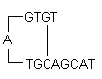 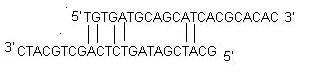 Primer Design for PCR
7. Repeats: A repeat is a di-nucleotide occurring many times consecutively and should be avoided because they can misprime. For example: ATATATAT. A maximum number of di-nucleotide repeats acceptable in an oligo is 4 di-nucleotides.
8. Runs: Primers with long runs of a single base should generally be avoided as they can misprime. For example, AGCGGGGGATGGGG has runs of base 'G' of value 5 and 4. A maximum number of runs accepted is 4bp.
9. 3' End Stability: It is the maximum ΔG value of the five bases from the 3' end. An unstable 3' end (less negative ΔG) will result in less false priming.
10. Avoid Template Secondary Structure: A single stranded Nucleic acid sequences is highly unstable and fold into conformations (secondary structures). The stability of these template secondary structures depends largely on their free energy and melting temperatures(Tm). Consideration of template secondary structures is important in designing primers, especially in qPCR. If primers are designed on a secondary structures which is stable even above the annealing temperatures, the primers are unable to bind to the template and the yield of PCR product is significantly affected. Hence, it is important to design primers in the regions of the templates that do not form stable secondary structures during the PCR reaction. Our products determine the secondary structures of the template and design primers avoiding them.
Primer Design for PCR
11. Avoid Cross Homology: To improve specificity of the primers it is necessary to avoid regions of homology. Primers designed for a sequence must not amplify other genes in the mixture. Commonly, primers are designed and then BLASTed to test the specificity. Our products offer a better alternative. You can avoid regions of cross homology while designing primers. You can BLAST the templates against the appropriate non-redundant database and the software will interpret the results. It will identify regions significant cross homologies in each template and avoid them during primer search.
Primer Design for PCR
Parameters for Primer Pair Design
1. Amplicon Length: The amplicon length is dictated by the experimental goals. For qPCR, the target length is closer to 100 bp and for standard PCR, it is near 500 bp. If you know the positions of each primer with respect to the template, the product is calculated as: Product length = (Position of antisense primer-Position of sense primer) + 1.
2. Product Position: Primer can be located near the 5' end, the 3' end or any where within specified length. Generally, the sequence close to the 3' end is known with greater confidence and hence preferred most frequently.
3. Tm of Product: Melting Temperature (Tm) is the temperature at which one half of the DNA duplex will dissociate and become single stranded. The stability of the primer-template DNA duplex can be measured by the melting temperature (Tm).
4. Optimum Annealing Temperature (Ta Opt): The formula of Rychlik is most respected. Our products use this formula to calculate it and thousands of our customers have reported good results using it for the annealing step of the PCR cycle. It usually results in good PCR product yield with minimum false product production.
Ta Opt = 0.3 x(Tm of primer) + 0.7 x(Tm of product) - 14.9 where,
Tm of primer is the melting temperature of the less stable primer-template pair
Tm of product is the melting temperature of the PCR product.
5. Primer Pair Tm Mismatch Calculation: The two primers of a primer pair should have closely matched melting temperatures for maximizing PCR product yield. The difference of 5oC or more can lead no amplification.
Primer Design using Software
The Primer-BLAST program consists of a module for generating candidate primer pairs and a module for checking the target specificity of the generated primer pairs. 
Primer3 is used to generate the candidate primer pairs for a given template sequence. 
The specificity checking module uses BLAST along with the Needleman-Wunsch (NW) global alignment algorithm [13] to look for matches between the primers and targets. 
The Primer-BLAST program was implemented using the NCBI C++ toolkit and the Primer3 C programming interface, which recently added the capability to target primers to one or more specified regions as well as between specified bases (for splice site specification).
The Primer-BLAST program is run on a farm of machines at the NCBI to provide faster and more reliable service to users.
Primer Design using Software
In order to increase the chance of finding specific primer pairs, at least one primer (for a given primer pair) should be located in regions where the PCR template does not share high similarity to unintended targets if possible. 
To achieve this, the PCR template sequence is submitted to MegaBLAST for a fast search to identify regions that are highly similar to unintended sequences in the user-specified database. 
Primer3 is then instructed to place at least one primer (for a given primer pair), if possible, outside of such regions. 
If the user-submitted template is a RefSeq accession or NCBIgi, Primer-BLAST retrieves exon/intron boundaries as well as SNP locations associated with the template from the NCBI Entrez database in case of a requirement to place the primers based on exon/intron boundaries and SNP locations.
The candidate primer pairs are then subject to the specificity checking process. Since Primer3 generates many candidate primer pairs and all of them may need to undergo specificity checking to obtain the specified number of target-specific primer pairs, the entire search process can be very long if each pair is searched with BLAST individually.
Primer Design using Software :NCBI Primer blast User interface
The interface consists of several sections where users can input the PCR template and/or pre-existing primers as well as other user-adjustable parameters.
Users can design new primer pairs by entering the DNA template alone or they can design one primer by entering the template plus the other pre-existing primer.
Primer-BLAST can check the specificity of pre-existing primers with or without the template. 
The PCR template can be a raw DNA sequence in FASTA format or an NCBI accession. 
If available, a RefSeq accession is recommended as it carries more information about the sequence, which allows Primer-BLAST to better identify the template and thus perform better primer specificity checking. 
Primer-BLAST also performs a fast check on any raw sequence input to determine if it is an exact match to a RefSeq sequence, in which case Primer-BLAST will use the RefSeq accession as the template. 
The template length is limited to 50,000 bases. For longer templates, the primer range (upper right corner of Figure 1) should be used to limit the length.
Primer-BLAST also offers the capability to design primers based on exon/intron structure so that PCR amplification can better be targeted to mRNA. 
Users can specify whether a primer should span an exon/exon junction with an adjustable number of bases on each side of the junction and whether the primer pair should span an intron along with an option to specify intron size. 
As this option depends on accurate exon/exon boundary annotation, a RefSeq accession (as PCR template) is required since RefSeq represents the best curated sequence category at NCBI.